Feasibility-
“Programming Game”
CS 410 - Team Silver
Old Dominion University
October 19, 2017
CS 410 | Team Silver | 2017-10-19 | ‹#›
Team Silver Mentor
Professor Thomas Kennedy
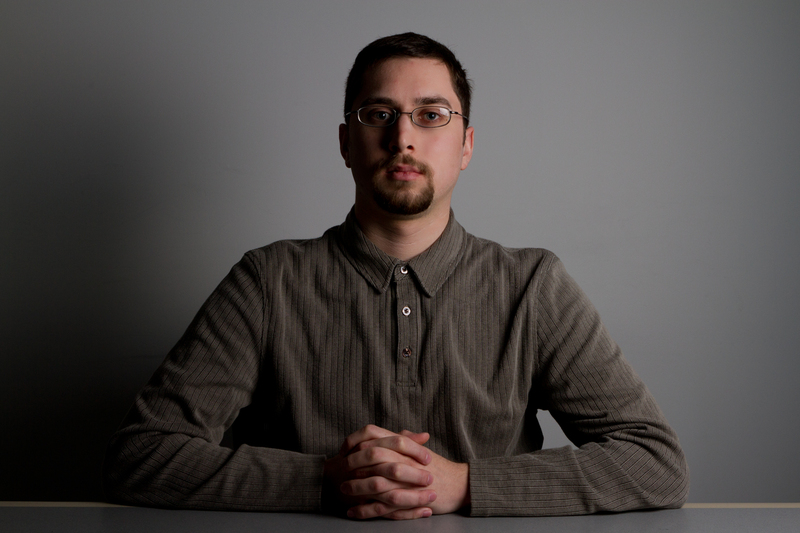 Lecturer Professor, Old Dominion University
M.S. in Computer Science, Old Dominion University
Excels at responding promptly to emails, outlining course information, and knowing the most current Computer Science practices
CS 410 | Team Silver | 2017-10-19 | ‹#›
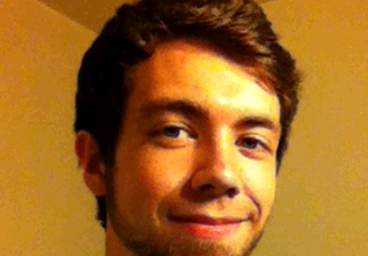 Joel Stokes
Game Development Specialist
Team Silver
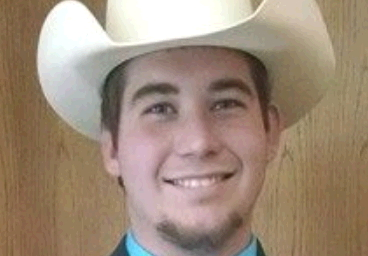 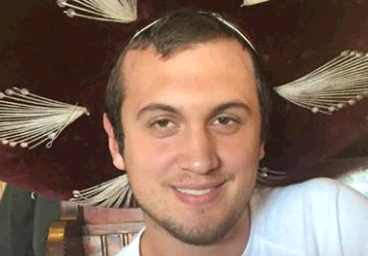 Matthew Tuckson
Computer Science Expert
Colten Everitt
Website Administrator
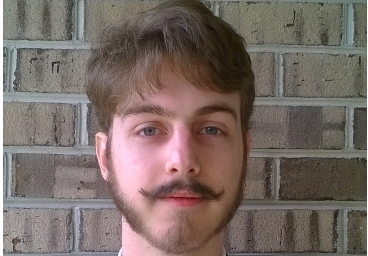 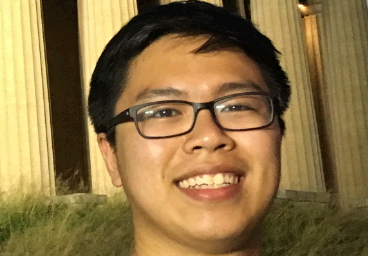 Peter Riley
Cyber Security Specialist
Daniel Dang
Web Development Expert
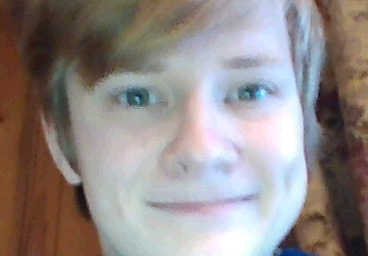 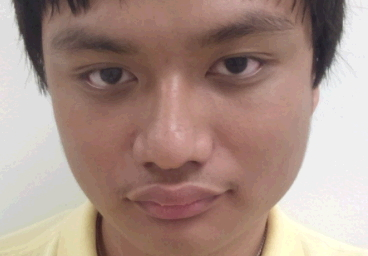 Casey Batten
Unity Game Expert
Nathaniel DeArce
Artificial Intelligence Agent
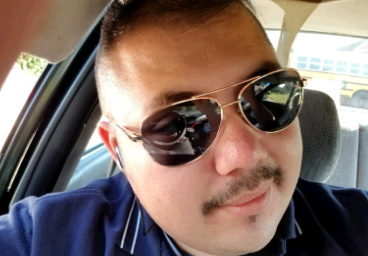 Tyler Johnson
Software Engineering Expert
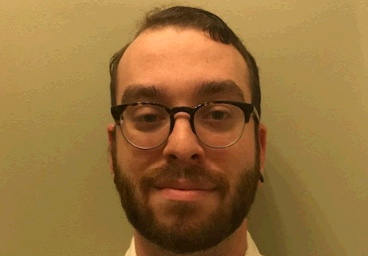 Kevin Santos
Database Manager
CS 410 | Team Silver | 2017-10-19 | ‹#›
Outline
Change Major/Dropout Rate for Computer Science at ODU
Problem Statement
What is Unity?
What is C#?
Unity Ease of Use and Developer Popularity
Unity Development Resources
The Advantages of C# within the Unity SDK
Why a Game?
Concepts of Gameplay and Possible Design Choices
Possible Influences on Using a Game
The Current Process Flow
Plans for Our Solution
Our Customers
Revised Process Flow
Major Components
Competition Matrix
References
CS 410 | Team Silver | 2017-10-19 | ‹#›
Change Major/Dropout Rate for Computer Science at ODU
The Computer Science major at ODU is usually difficult and hard to grasp for most students. Thus, the rate of students either changing their major or dropping out of college altogether has increased in the past few years. (Additional info. . .).
In (year), approximately (# students) students changed their major from Computer Science to something else at ODU. (Cite source).
In (year), approximately (# students) Computer Science students dropped out of ODU altogether. (Cite source).
CS 410 | Team Silver | 2017-10-19 | ‹#›
[Speaker Notes: Once added, remember to add supertext number for the reference on this slide & the final references slide!]
Programming is intimidating for the uninitiated. As a result, first time ODU programming students drop out or switch majors. Existing tools fail to teach Object-Oriented Programming (OOP) concepts and problem solving skills.
“Programming Game”
Our Problem Statement
CS 410 | Team Silver | 2017-10-19 | ‹#›
What is Unity?
Unity is a cross-platform game engine that is developed by Unity Technologies. It is primarily used for video game development as well as simulations. Unity supports 2D as well as 3D graphics and uses C# as its default scripting language.
CS 410 | Team Silver | 2017-10-19 | ‹#›
What is C#?
C# is a general purpose, object-oriented programming language created by Microsoft. Some of the design goals of the language were that it was supposed to be simple, portable, suitable for applications hosted and/or embedded and had strong support for internalization.
CS 410 | Team Silver | 2017-10-19 | ‹#›
Unity Ease of Use and Developer Popularity
Unity uses an incredibly flexible UI and developer workflow system that allows users to easily begin development on a product
Options exist for both 2D and 3D development, porting to multiple platforms easily, and build settings for specific environments
Unity has tools available for both game development and generalized software development, including the excellent MonoDevelop IDE
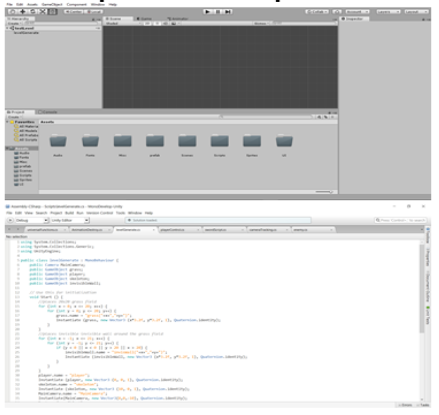 CS 410 | Team Silver | 2017-10-19 | ‹#›
Unity Ease of Use and Developer Popularity, (Cont.)
Unity is extremely popular among both small independent developers and large corporations due to it’s flexibility and breadth of functionality
Though hard numbers have yet to be recorded, according to Unity Technologies there were over 5 billion downloads of products made with Unity in quarter one of 2016, with an extra 2.4 billion in mobile product downloads
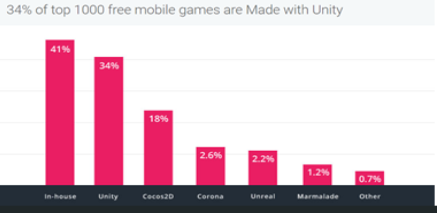 CS 410 | Team Silver | 2017-10-19 | ‹#›
Unity Development Resources
One of the biggest advantages to the Unity SDK is it’s development resources
Included with the Engine is access to the Asset Store, which hosts a catalog of free and paid services, such as 3D models, music, graphics packs, UI elements, sub-engine features such as specialized physics, and tutorial packs
Also, there is the excellent Developer Support Community, which has various tutorial resources, live support, and a highly active developer forum where developers interact and offer advice and support to help ease the Unity development process
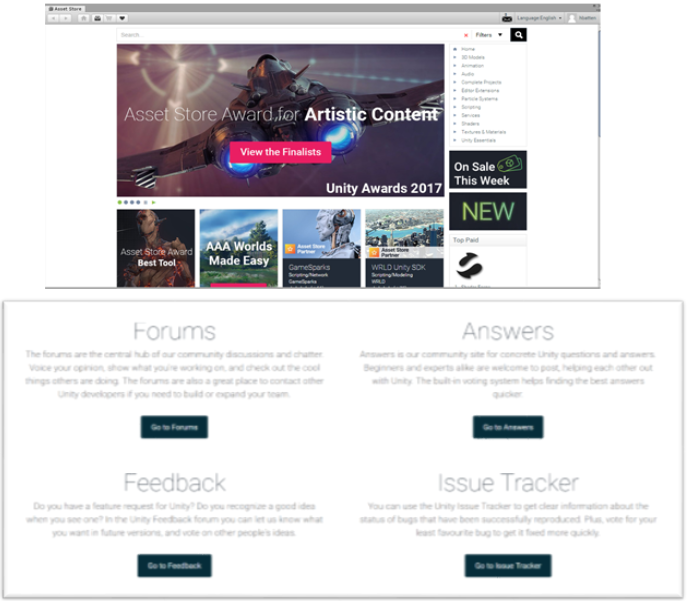 CS 410 | Team Silver | 2017-10-19 | ‹#›
The Advantages of C# within the Unity SDK
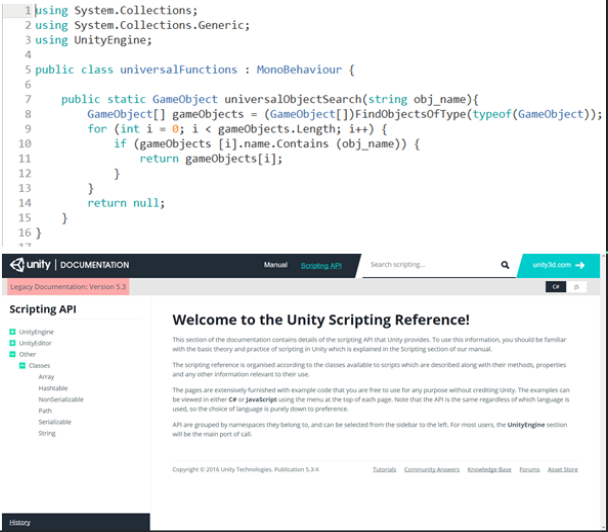 Out of the box, the Unity SDK supports C#, JavaScript, and Boo
C# is by far the most flexible and powerful of these three, hosting both a large suite of built in functions/methods and having a series of Unity-specific tools available when used alongside the Engine
Also, there is excellent developer support available through Unity’s Scripting API website, which hosts code examples and complex breakdowns of Unity-specific functionality within C#
‹#›
CS 410 | Team Silver | 2017-10-19 | ‹#›
Why a Game?
There are several reasons:
Games can enhance interest among new learners
New learners are typically teenagers in middle and high school
A programming game can change the learning style from traditional to more dynamic
Programming games do not require an instructor present at all times
Concepts like Object-Oriented Programming and problem solving can possibly be better explained while playing a game
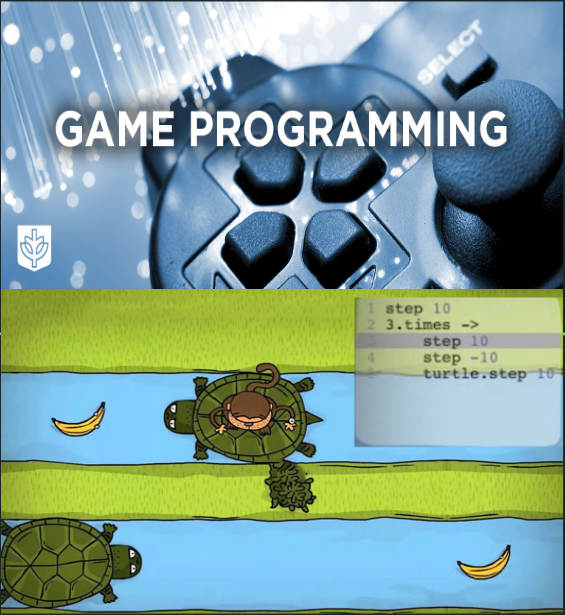 ‹#›
CS 410 | Team Silver | 2017-10-19 | ‹#›
[Speaker Notes: Image 1 source: http://www.cdm.depaul.edu/academics/Pages/BS-in-Game-Programming.aspx
Image 2 source:Peter Riley’s presentation]
Concepts of Gameplay and Possible Design Choices
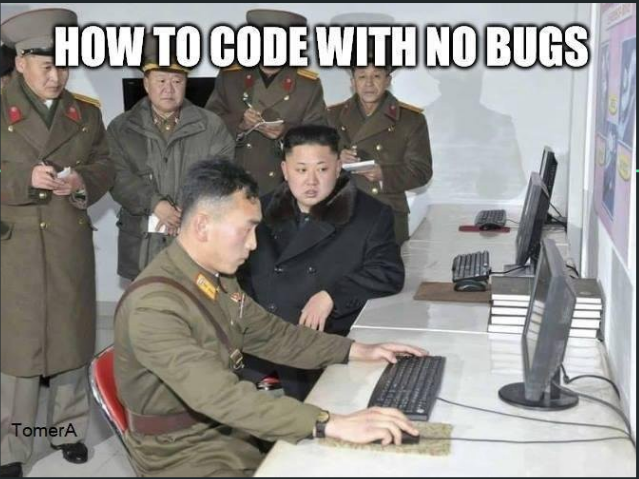 A realistic approach: using relatable and applicable examples
Improvement on teaching: more complex Object-Oriented Programming concepts can be easily explained 
Using a management simulator 
Move away from main-character oriented games that do not contribute to how programming is taught
CS 410 | Team Silver | 2017-10-19 | ‹#›
[Speaker Notes: Image source 1: https://medium.com/@techloop.io/funniest-programming-memes-1da50c5229d]
Possible Influences on Using a Game
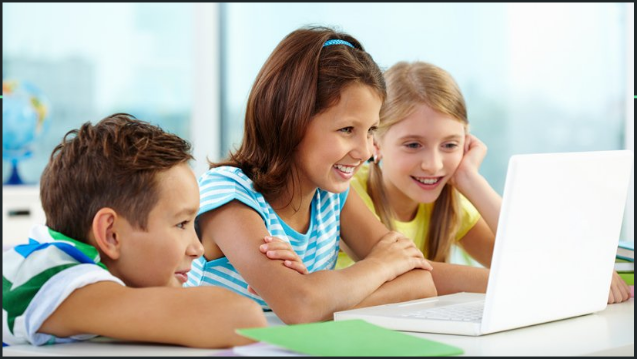 According to computerscienceonline.com, it is a pragmatic effort to teach youngsters to program before going to college
Teaching youngsters programming while they are still in elementary school can embolden their coding interest early
CS 410 | Team Silver | 2017-10-19 | ‹#›
[Speaker Notes: Image source 1: https://elearningindustry.com/4-benefits-learning-programming-at-a-young-age-2]
Current Process Flow (Flawed)
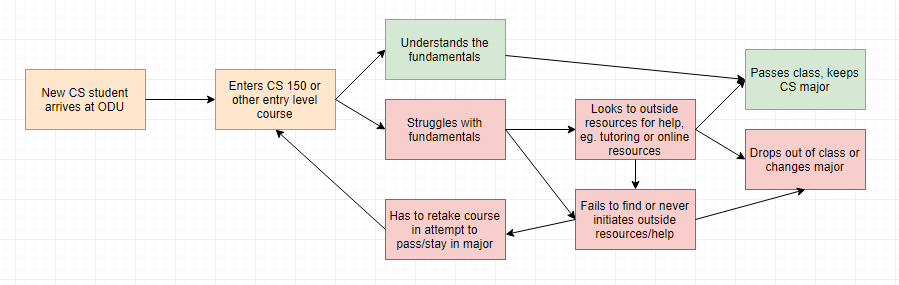 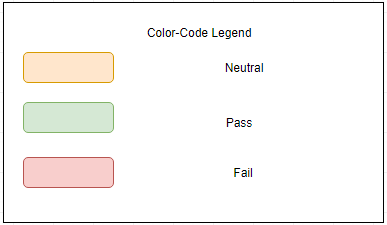 CS 410 | Team Silver | 2017-10-19 | ‹#›
"Programming Game" will address Object-Oriented Programming (OOP) concepts and problem solving through the use of a management simulator and a Tangible User Interface (TUI).
“Programming Game”
Our Solution Statement
CS 410 | Team Silver | 2017-10-19 | ‹#›
Plans for Our Solution
Our solution will be a web-based game application which allows a user to become familiar with understanding the main core of computer programming, as well as understanding how beginner software is constructed.
This application will teach Object-Oriented Programming (OOP) concepts
This application will teach problem solving skills essential to understanding the foundation of computer programming 
This application will be able to teach multiple languages and be played on multiple platforms in later releases
This application will allow users to interact with each other in a multiplayer setting in order to gain real-world collaborative skills
CS 410 | Team Silver | 2017-10-19 | ‹#›
Target Customers
Our initial focus will be Old Dominion University, Universities, Colleges, and other Educational Institutes that currently have a Computer Science Degree Program. However, everyone could use this product in order to gain more knowledge on computer programming, especially to gain a good foundation in Object-Oriented Programming concepts and problem solving skills
CS 410 | Team Silver | 2017-10-19 | ‹#›
End Users
Students that are currently enrolled in a Computer Science Degree Program at Old Dominion University, Universities, Colleges, or other Educational Institutes
CS 410 | Team Silver | 2017-10-19 | ‹#›
Current Process Flow (Revised)
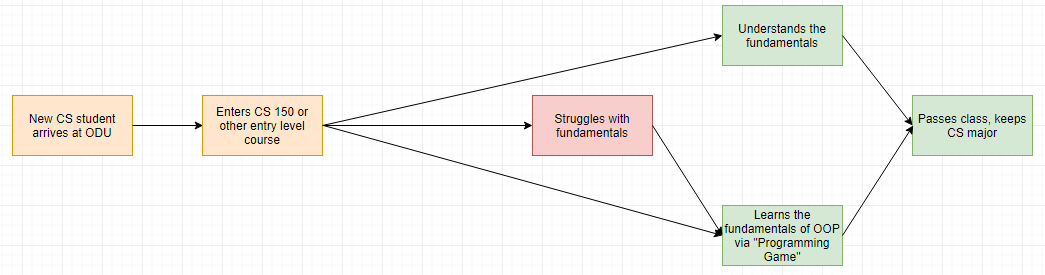 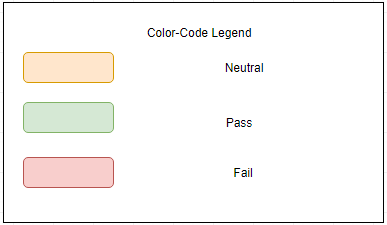 CS 410 | Team Silver | 2017-10-19 | ‹#›
Major Functional Components
Users connect to the Internet using their prefered device
Our dedicated web-application on our dedicated website will provide gameplay for users to learn Object-Oriented Programming concepts as well as problem solving skills
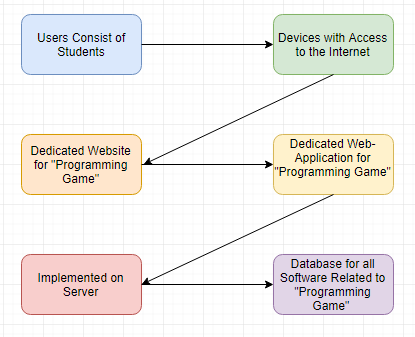 CS 410 | Team Silver | 2017-10-19 | ‹#›
Structure of “Programming Game”
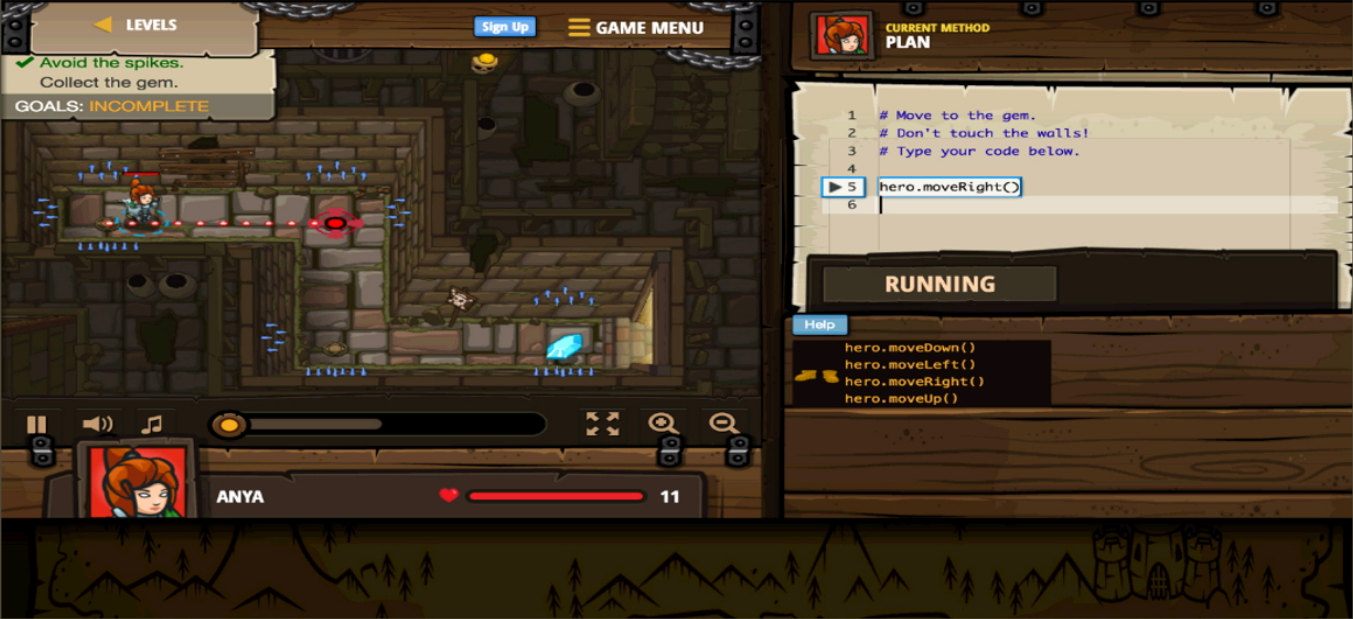 CS 410 | Team Silver | 2017-10-19 | ‹#›
Competition Matrix
‹#›
CS 410 | Team Silver | 2017-10-19 | ‹#›
Competition Matrix, (Cont.)
‹#›
CS 410 | Team Silver | 2017-10-19 | ‹#›
Conclusion
Web-application game using the Unity SDK with C# and JavaScript to create
User will learn Object-Oriented Programming (OOP) concepts and problem solving skills in depth
These skills are essential to build a solid foundation for understanding Computer Science as well as computer programming
These skills will allow students to pass introductory Computer Science classes, thus lowering the switching major/drop out rate for universities 
The current process that Computer Science students go through is flawed by not teaching these fundamental skills early on in the curriculum
Our solution makes the process painless and fun
CS 410 | Team Silver | 2017-10-19 | ‹#›
Questions?
CS 410 | Team Silver | 2017-10-19 | ‹#›
References
“Fast Facts.” Unity, Unity Technologies, unity3d.com/public-relations.
Asset Store, Unity Technologies, www.assetstore.unity3d.com/en/.
Technologies, Unity. “Welcome to the Unity Scripting Reference!” Unity - Scripting API: Unity Technologies, docs.unity3d.com/530/Documentation/ScriptReference/index.html.
O'Neill, M. (n.d.). Computer Science Before College. Retrieved October 05, 2017, from https://www.computerscienceonline.org/cs-programs-before-college/
Porter, J. (2017, August 03). 4 Benefits Of Learning Programming At A Young Age. Retrieved October 05, 2017, from https://elearningindustry.com/4-benefits-learning-programming-at-a-young-age-2
Peter Riley’s presentation. It will be one of the main source of references for our project.
‹#›
CS 410 | Team Silver | 2017-10-19 | ‹#›